Jupyter @ SOLEIL
Gwenaëlle Abeillé & Alain Buteau
https://www.synchrotron-soleil.fr
Jupyter@SOLEIL
Not widely deployed, only local initiatives
Known initiatives:
A POC as a front-end for Tango Control system
An installation on our HPC infrastucture
Jupyter for controls
On behalf of Nicolas Leclercq. 
Full resources available here:
https://github.com/nleclercq/jupyter-for-controls
SOLEIL has driven a POC to use Jupyter upon our Tango control system
Jupyter for controls:Motivations
Combining CLI & GUI for beamline controls:
A pure CLI is convenient and powerful. But, provides no or very poor overview of the underlying systems state. 
With a GUI, no need to learn commands and options. However, GUIs are painful to maintain not so often ergonomic. 

Jupyter naturally solves a big part of this problem and its web orientation provides remote access for free.
POC stack
jupyter
notebook: frontend
python kernel: backend
ipywidgets: UI widgets
ipython magics: commands & autocompletion
bokeh
powerful library for 1D & 2D data visualization 
Jupyter has no official visualization package
bokeh is a good (if not the best) solution for data streaming (i.e. live data update) and user interaction with plots 
pytango
tango communications 
itango for autocompletion on devices & attributes names
SOLEIL's scanning platform API
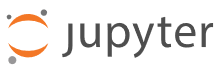 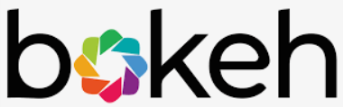 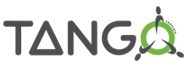 Use case: a Tango attribute monitor
https://github.com/nleclercq/jupyter-for-controls/blob/master/tango_meeting_florence_0617/resources/videos/TangoMonitors.mov
use case: a scanning platform interface
https://github.com/nleclercq/jupyter-for-controls/blob/master/tango_meeting_florence_0617/resources/videos/Scanning.Interface.1.mp4
Jupyter for data analysis
SOLEIL has local HPC platforms
Our expectations for this workshop are to understand how Jupyter environment must be deployed on a large scale